3D MusculoskeletalModel
이승환
Muscle Model
Line segment muscle
Force-Length-Velocity Relation
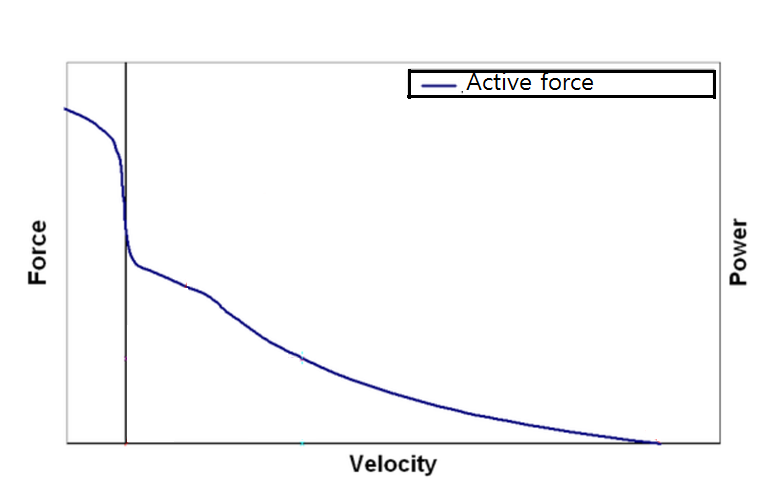 Muscle Simulation
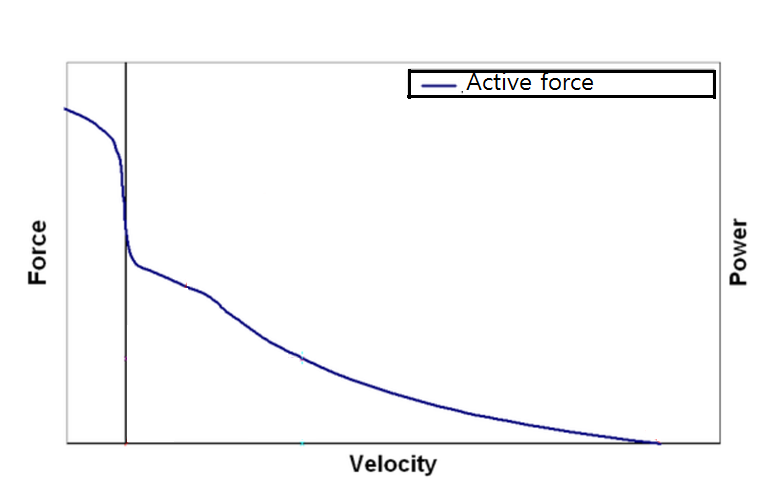 Return to Volumetric model
No information about Volumetric muscle.
-> Using line-segment muscle data.

How?
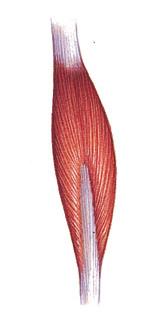